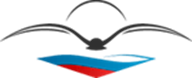 Бюджет для граждан
на основании Решения о бюджете городского округа Лобня на 2022 год и на плановый период 2023 и 2024 годов
Содержание
Основные понятия и определения
Бюджет - это финансовый план доходов и расходов, в котором указываются источники и объемы ожидаемых поступлений денежных средств в государственную казну и предназначенный для реализации основных потребностей населения, а также обеспечения задач и функций государства и местного самоуправления на определенный период
Бюджетный процесс - это деятельность органов государственной власти, органов местного самоуправления и иных участников бюджетного процесса по составлению и рассмотрению проектов бюджетов, утверждению и исполнению бюджетов, контролю за их исполнением, осуществлению бюджетного учета, рассмотрению и утверждению бюджетной отчетности и внешних проверок
Бюджетная система - совокупность бюджетов всех уровней и бюджетов государственных внебюджетных фондов, основанная на экономических отношениях, государственном устройстве и регулируемая законодательством Российской Федерации
Доходы бюджета - объем денежных средств, который поступает казну государства на безвозмездной и безвозвратной основе (например, налоги юридических и физических лиц, административные платежи и сборы, безвозмездно поступление и другие)
Расходы бюджета - денежные средства направляемые на финансовое обеспечение функций государства и удовлетворение общественных потребностей в сфере образования, здравоохранения, жилищно-коммунального хозяйства, физкультуры и спорта, культуры и других.
Межбюджетные трансферты - денежные средства перечисляемые из одного бюджета другому бюджету бюджетной системы России
Государственный или муниципальный долг - финансовые обязательства возникающие в связи с привлечением кредитов в кредитных организациях, получением бюджетных кредитов и представлением государственных или муниципальных гарантий, а также по выпущенным ценным бумагам
Основные задачи и приоритеты  бюджетной политики на 2022 год и на плановый период 2023 и 2024 годов
Повышение эффективности расходов и переориентация бюджетных ассигнований в рамках существующих бюджетных ограничений на реализацию приоритетных направлений социально-экономической политики городского округа 

Достижение измеримых общественно значимых результатов, наиболее важные из которых установлены Указами Президента Российской Федерации и поручениями Губернатора Московской области

Повышение эффективности, прозрачности и подотчетности использования бюджетных средств, при реализации приоритетов и целей социально-экономического развития городского округа

Минимизировать риски несбалансированности бюджета при бюджетном планировании

Совершенствование муниципального финансового контроля с целью его ориентации на оценку эффективности бюджетных расходов
Основные задачи и приоритеты налоговой политики на 2022 год и на плановый период 2023 и 2024 годов
Обеспечение эффективной и стабильной налоговой системы
Поддержание сбалансированности и создание условий для устойчивого исполнения бюджета города, увеличение налоговых и неналоговых доходов 
Совершенствование налогового администрирования, взаимодействие и совместная работа с администраторами доходов
Реализация мер по противодействию уклонения от налогообложения
Стимулирование и развитие новых производств
Стимулирование и развитие среднего и малого предпринимательства
Поддержка инвестиций, создание благоприятных условий для осуществления инвестиционной деятельности в городском округе
Обеспечение дополнительной социальной поддержки жителей городского округа
Осуществление мониторинга и совершенствование системы налогообложения недвижимого имущества
Оптимизация существующей системы налоговых льгот, осуществление мониторинга эффективности налоговых льгот
Сокращение недоимки по налогам и сборам, по арендным и иным платежам в бюджет городского округа
Повышение эффективного использования имущества, находящегося в муниципальной собственности
Недопущение снижения уровня поступления неналоговых платежей в бюджет городского округа
Поиск новых источников пополнения бюджета городского округа
Нормативы зачисления налогов в бюджет, уплачиваемые физическими лицами
Информация о налоговых льготах и ставках налогов
Информация о налоговых льготах и ставках налогов
Объемы выпадающих доходов  бюджета городского округа Лобня от предоставленных налоговых льгот
Основные показатели прогноза социально –экономического развития городского округа Лобня  Московской области на 2022 - 2024 годы
Численность постоянного населения городского округа Лобня Московской области по состоянию на 01.01.2021 составляет 89 522 человек. 
Ожидается, что по состоянию на 01.01.2022 численность населения составит 89 112 человек.
Основные показатели прогноза социально – экономического развития городского округа Лобня Московской области на 2022 – 2024 годы
ПРОМЫШЛЕННОЕ ПРОИЗВОДСТВО
В 2020 году объем отгруженных товаров собственного производства, выполненных работ и услуг собственными силами по промышленным видам деятельности по городскому округу Лобня составил  51 873,6 млн. руб.
По оценке 2021 года объем отгруженной продукции промышленными предприятиями городского округа Лобня составит 57 149,1 млн. руб.
Ожидается, что в 2022 году объем отгруженной продукции промышленными предприятиями городского округа Лобня составит 58 824,9 млн. руб.

Объем отгруженных товаров собственного производства, выполненных работ и услуг собственными силами по промышленным видам деятельности (млн. рублей)
Основные показатели прогноза социально-экономического развития
 городского округа Лобня Московской области на 2022-2024  годы
Основные параметры бюджета городского округа Лобня за 2019-2024 годы
.
Ст. 92.1. Бюджетного Кодекса Российской Федерации
Дефицит местного бюджета не должен превышать 10 процентов утвержденного общего годового объема доходов местного бюджета без учета утвержденного объема безвозмездных поступлений и (или) поступлений налоговых доходов по дополнительным нормативам отчислений
Динамика изменений основных параметров бюджета городского округа Лобня, тыс. рублей
Структура доходов бюджета городского округа Лобня
Объем и структура налоговых, неналоговых доходов и межбюджетных трансфертов в 2020-2024 годах, тыс. рублей
Объем и структура налоговых, неналоговых доходов и межбюджетных трансфертов в 2020-2024 годах, тыс. рублей
Объем и структура налоговых, неналоговых доходов и межбюджетных трансфертов в 2020-2024 годах, тыс. рублей
Объем и структура налоговых, неналоговых доходов и межбюджетных трансфертов в 2020-2024 годах, тыс. рублей
Объем и структура налоговых, неналоговых доходов и межбюджетных трансфертов в 2020-2024 годах, тыс. рублей
Объем и структура налоговых, неналоговых доходов и межбюджетных трансфертов в 2020-2024 годах, тыс. рублей
Объем и структура налоговых, неналоговых доходов и межбюджетных трансфертов в 2020-2024 годах, тыс. рублей
Объем и структура налоговых, неналоговых доходов и межбюджетных трансфертов в 2020-2024 годах, тыс. рублей
Объем и структура налоговых, неналоговых доходов и межбюджетных трансфертов в 2020-2024 годах, тыс. рублей
Объем и структура налоговых, неналоговых доходов и межбюджетных трансфертов в 2020-2024 годах, тыс. рублей
Объем и структура налоговых, неналоговых доходов и межбюджетных трансфертов в 2020-2024 годах, тыс. рублей
Объем и структура налоговых, неналоговых доходов и межбюджетных трансфертов в 2020-2024 годах, тыс. рублей
Объем и структура налоговых, неналоговых доходов и межбюджетных трансфертов в 2020-2024 годах, тыс. рублей
Объем и структура налоговых, неналоговых доходов и межбюджетных трансфертов в 2020-2024 годах, тыс. рублей
Объем и структура налоговых, неналоговых доходов и межбюджетных трансфертов в 2020-2024 годах, тыс. рублей
Объем и структура налоговых, неналоговых доходов и межбюджетных трансфертов в 2020-2024 годах, тыс. рублей
Объем и структура налоговых, неналоговых доходов и межбюджетных трансфертов в 2020-2024 годах, тыс. рублей
Объем и структура налоговых, неналоговых доходов и межбюджетных трансфертов в 2020-2024 годах, тыс. рублей
Объем и структура налоговых, неналоговых доходов и межбюджетных трансфертов в 2020-2024 годах, тыс. рублей
Объем и структура налоговых, неналоговых доходов и межбюджетных трансфертов в 2020-2024 годах, тыс. рублей
Объем и структура налоговых, неналоговых доходов и межбюджетных трансфертов в 2020-2024 годах, тыс. рублей
Объем и структура налоговых, неналоговых доходов и межбюджетных трансфертов в 2020-2024 годах, тыс. рублей
Динамика налоговых и  неналоговых доходов,  млн. рублей
Объем поступлений налоговых доходов, млн. рублей
Основным бюджетообразующим доходным источником бюджета городского округа Лобня 
       является налог на доходы физических лиц.
Крупнейшим плательщиком НДФЛ является ОАО "Аэрофлот - российские авиалинии"
Крупнейшие налогоплательщики бюджета городского округа Лобня
Объем поступлений неналоговых доходов, млн. рублей
Объем безвозмездных поступлений, млн. рублей
Объем доходов городского округа Лобня на душу населения, руб.
Информация об удельном объеме налоговых и неналоговых доходов на душу населения в городских округах Московской области с численностьюпостоянного населения от 55 тыс. до 120 тыс. человек на 01.01.2021г.
- Информация о налоговых и неналоговых доходах в разрезе муниципальных образований размещена на портале "Открытый бюджет МО" по ссылке: https://budget.mosreg.ru/analitika/ispolnenie-byudjeta-subekta/sravnenie-po-osnovnym-parametram-ispolneniya-byudzhetov-municipalnyx-obrazovanij/

- Информация по численности населения размещена на официальном сайте Росстата (Главная страница/ Официальная статистика/ Московская область/ Население/ Оценка численности постоянного населения МО) https://mosstat.gks.ru
Муниципальный долг городского округа Лобня, млн. рублей
Сравнительный анализ бюджета городского округа Лобня на текущий 2021 год и на очередной 2022 год, тыс. рублей
Сравнительный анализ бюджета городского округа Лобня на текущий 2021 год и на очередной финансовый 2022 год
Основные задачи и приоритеты расходов 
бюджета городского округа Лобня
Основные приоритеты расходов бюджета городского округа в 2022-2024 годах определены с учетом необходимости решения неотложных проблем экономического и социального развития, достижения целевых показателей, обозначенных в указах Президента Российской Федерации от 7 мая 2012 года, в их числе:
повышение оплаты труда работникам бюджетной сферы;
повышение эффективности и качества услуг в сфере образования, науки, культуры, здравоохранения;
индексация расходов бюджетных учреждений на оплату коммунальных услуг и материальные затраты, увеличение расходов на проведение капитального ремонта учреждений.
   В 2022 году 78,6 %  расходов бюджета городского округа Лобня или 3 520 174,9 тыс. рублей составят расходы на социально-культурную сферу (на образование, культуру, физическую культуру и спорт, здравоохранение, социальную политику, средства массовой информации).
  Основные социальные приоритеты бюджетной политики в 2022 - 2024 годах:
обеспечение обязательств в сфере образования, культуры, физической культуры и спорта с учетом определения объема гарантированных муниципальных услуг в данных сферах;
обеспечение реализации первоочередных задач социальной сферы, поставленных в указах Президента Российской Федерации от 07.05.2012 года № 597 «О мероприятиях по реализации государственной социальной политики».
   Дальнейшая реализация программно-целевого принципа планирования бюджета города повышает обоснованность бюджетных ассигнований, обеспечивает их большую прозрачность для общества и наличие более широких возможностей для оценки их эффективности.
Структура расходов бюджета городского округа Лобня на 2022 год и на плановый период 2023 и 2024 годов, тыс. руб.
Расходы бюджета городского округа Лобня по разделам на 2022 год и на плановый период 2023 и 2024 годов тыс. рублей
Структура расходов бюджета городского округа Лобня
Расходы бюджета городского округа Лобня по муниципальным программам, тыс. рублей
Структура расходов бюджета по муниципальным программам
Сведения о количестве муниципальных учреждений осуществляющих свою деятельность на территории  городского округа Лобня
В городском округе Лобня осуществляют свою деятельность:- 6 казенных учреждений;- 46 бюджетных учреждений;- 7 автономных учреждений
Муниципальное казенное учреждение - муниципальное учреждение, осуществляющее оказание муниципальных услуг, выполнение работ и (или) исполнение муниципальных функций в целях обеспечения реализации предусмотренных законодательством Российской Федерации полномочий органов местного самоуправления, финансовое обеспечение деятельности которого осуществляется за счет средств бюджета городского округа на основании бюджетной сметы.
Муниципальное бюджетное учреждение – некоммерческая организация, созданная органом исполнительной власти городского округа для выполнения работ, оказания услуг в целях обеспечения реализации полномочий городского округа в сферах образования, культуры, физической культуры и спорта , а также в иных сферах.
Муниципальное автономное учреждение -некоммерческая организация, созданная муниципальным образованием для выполнения работ, оказания услуг в целях осуществления предусмотренных законодательством Российской Федерации полномочий органов местного самоуправления в сферах науки, образования, здравоохранения, культуры, социальной защиты, занятости населения, физической культуры и спорта
Подведомственные учреждения  
главных распорядителей бюджетных средств
Управление образования Администрации городского округа Лобня:
1 казенное учреждение;
36 бюджетных учреждений.
Управление культуры Администрации городского округа Лобня:
8 бюджетных учреждений;
4 автономных учреждения.
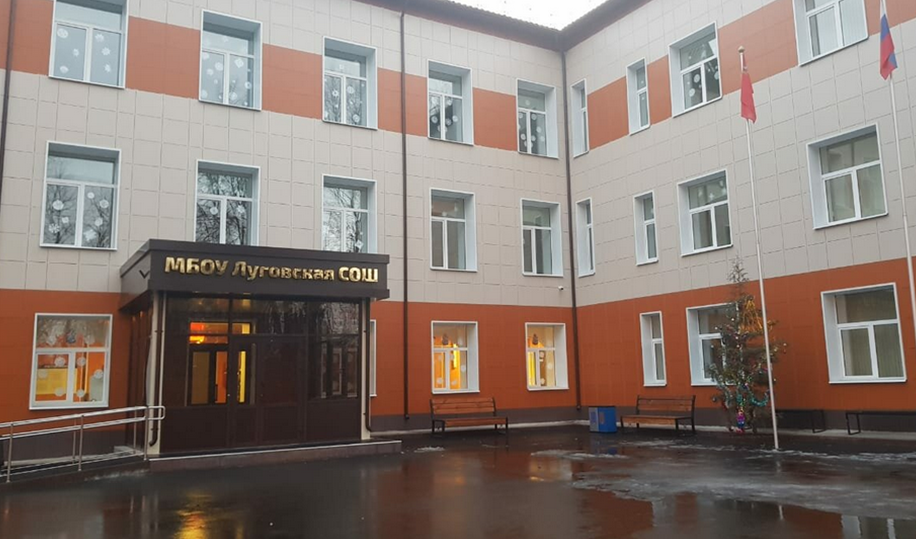 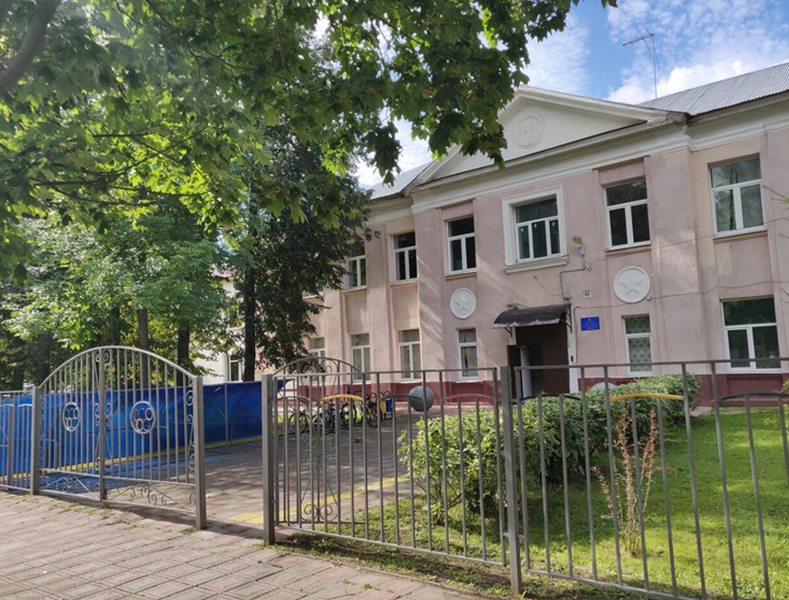 Комитет по физической культуре, спорту и работе с молодежью Администрации городского округа Лобня:
2 бюджетных учреждения;
3 автономных учреждения.
Администрация городского округа Лобня:
5 казенных учреждений;
1 бюджетное учреждение.
Образование
Расходы на образование в 2022 году 
запланированы в объеме 3 123 839,2 тыс. руб.
Оказание услуг в сфере образования осуществляют
13 общеобразовательных учреждений
1 учреждение молодежной политики
19 дошкольных учреждений
4 учреждения дополнительного образования
Основные направления расходов в сфере культуры
Расходы на культуру в 2022 году запланированы в сумме 168 248,2 тыс. рублей
Основные направления расходов в сфере культуры:
создание условий для обеспечения жителей городского округа услугами организаций культуры, 
организация библиотечного обслуживания населения,
 комплектование обеспечения сохранности библиотечных фондов библиотек городского округа, 
создание условий для организации досуга на территории городского округа
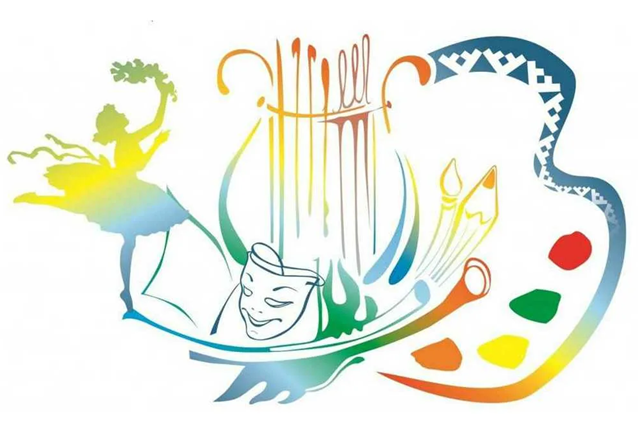 Основные направления расходов в сфере физической культуры и спорта
Расходы на физическую культуру и спорт в 2022 году запланированы в сумме         105 384,6 тыс. рублей
Основные направления расходов в сфере физической культуры и спорта:
 вовлечение жителей города Лобня в систематические занятия физической культурой и спортом,
 создание условий для инвалидов и лиц с ограниченными возможностями здоровья заниматься физической культурой и спортом
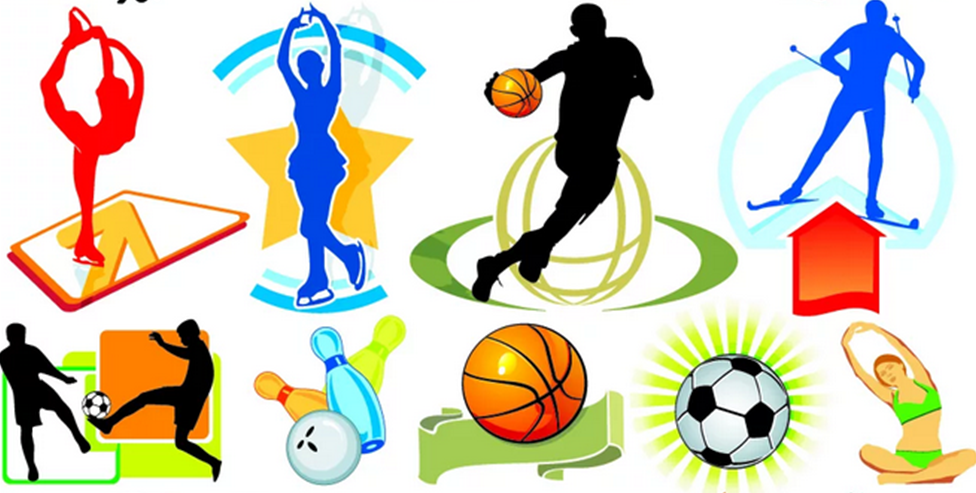 Расходы на жилищно-коммунальное хозяйство  в 2022 году
Жилищное хозяйство  50 033,5 тыс. рублей
Взнос в Фонд капитального ремонта общего имущества многоквартирных домов, за помещения, находящиеся в муниципальной собственности  Оснащение МКД общедомовыми приборами учета энергетических ресурсов и воды Проведение капитального ремонта МКД  Мероприятие по переселению граждан из аварийного жилого фонда
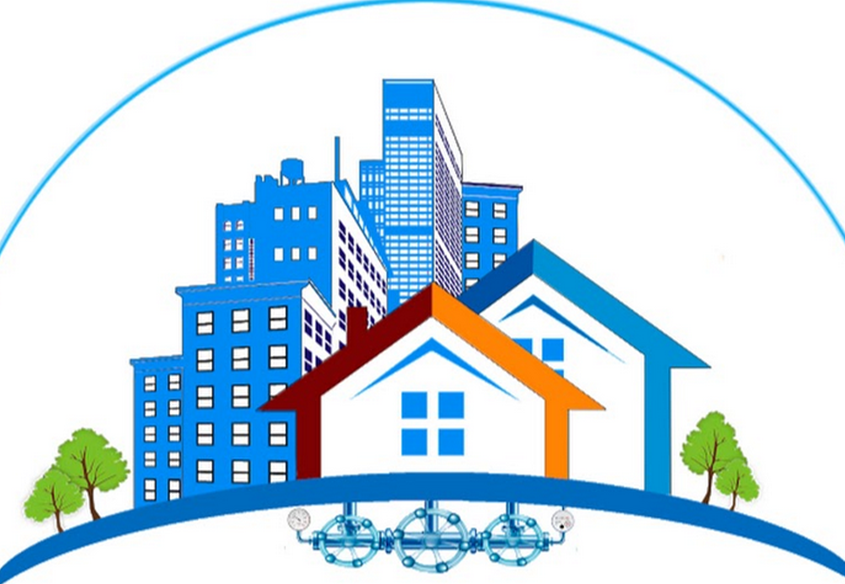 Благоустройство  289 381,7 тыс. рублей
Ремонт старых, устройство новых тротуаров и пешеходных зон, велодорожек, автопарковок
Санитарное содержание территории города 
Благоустройство общественных территорий
Обустройство  и содержание дворовых территорий, включая установку и модернизацию детских игровых, спортивных  и иных площадок
Коммунальное хозяйство   6 014,0 тыс. рублей
Разработка, актуализация схем водоснабжения и водоотведения
Строительство и реконструкция объектов коммунальной  инфраструктуры
Расходы на дорожное хозяйство в 2022 году
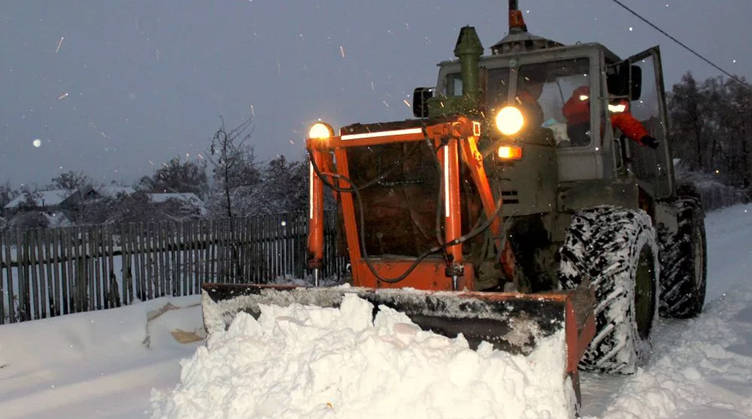 Содержание и ямочный ремонт автомобильных дорог  69 500,0 тыс. рублей.
Ремонт асфальтового покрытия дворовых территорий 16 765,4 тыс. рублей.
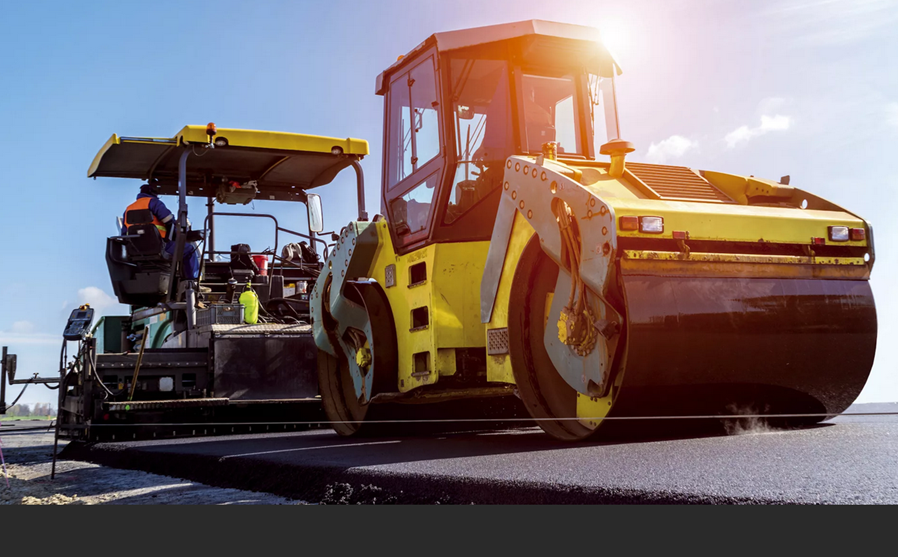 Ремонт автомобильных дорог  
45 467,00 тыс. рублей.
Обеспечение безопасности движения  4 000,0 тыс. рублей.
Показатели муниципальной программы «Здравоохранение»
Показатели муниципальной программы «Культура»
Показатели муниципальной программы «Культура»
Показатели муниципальной программы «Культура»
Показатели муниципальной программы «Образование»
Показатели муниципальной программы «Образование»
Показатели муниципальной программы «Социальная защита населения»
Показатели муниципальной программы
«Социальная защита населения»
Показатели муниципальной программы «Спорт»
Показатели муниципальной программы «Спорт»
Показатели муниципальной программы «Развитие сельского хозяйства»
Показатели муниципальной программы «Экология и окружающая среда»
Показатели муниципальной программы «Безопасность»
Показатели муниципальной программы «Безопасность»
Показатели муниципальной программы «Безопасность»
Показатели муниципальной программы «Жилище»
Показатели муниципальной программы «Развитие инженерной инфраструктуры и энергоэффективности»
Показатели муниципальной программы «Предпринимательство»
Показатели муниципальной программы «Предпринимательство»
Показатели муниципальной программы «Предпринимательство»
Показатели муниципальной программы«Управление имуществом и муниципальными финансами»
Показатели муниципальной программы«Управление имуществом и муниципальными финансами»
Показатели муниципальной программы «Развитие институтов гражданского общества, повышение  эффективности местного самоуправления и реализации молодежной политики»
Показатели муниципальной программы «Развитие и функционирование дорожно-транспортного комплекса»
Показатели муниципальной программы «Цифровое муниципальное образование»
Показатели муниципальной программы «Цифровое муниципальное образование»
Показатели муниципальной программы «Цифровое муниципальное образование»
Показатели муниципальной программы«Архитектура и градостроительство»
Показатели муниципальной программы«Формирование современной комфортной городской среды»
Показатели муниципальной программы«Формирование современной комфортной городской среды»
Показатели муниципальной программы «Строительство объектов социальной инфраструктуры»
Показатели муниципальной программы«Переселение граждан из аварийного жилищного фонда»
Социально-значимые объекты, реализуемые в городском округе Лобня в 2022-2024 годах
Инвестиционные  объекты дорожного хозяйства, реализуемые в городском округе Лобня в 2022-2024 годах
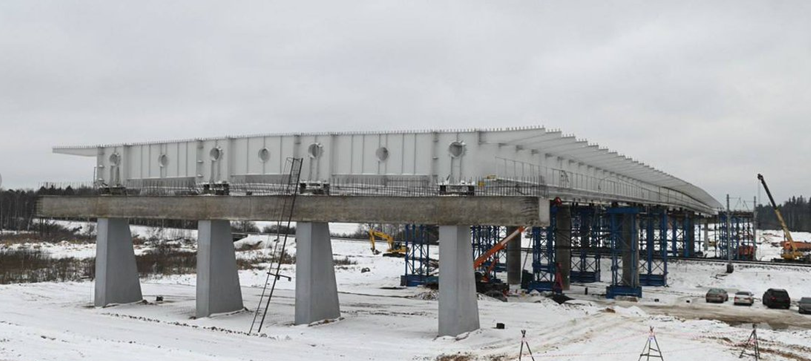 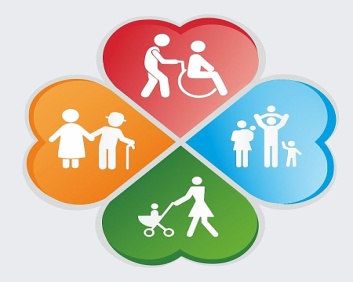 Меры социальной поддержки
Информация об объеме расходов бюджета городского округа Лобня на душу населения по отраслям экономики и социальной сферы
СПАСИБО ЗА ВНИМАНИЕ
Контактная информация 
Финансового управления Администрации городского округа Лобня
ГРАФИК РАБОТЫ:
Понедельник-четверг с 900 до 1800 часов
Пятница с 900 до 1645 часов
Суббота, воскресенье – выходной
Перерыв с 1300 до 1345 часов
АДРЕС: 141730, Московская область, г. Лобня,  ул. Ленина, д. 7а
ТЕЛЕФОН: 8(495)577-00-07
ОФИЦИАЛЬНЫЙ САЙТ: http://лобня.рф
ЭЛЕКТРОННАЯ ПОЧТА: lobnfu@mail.ru
ГРАФИК ЛИЧНОГО ПРИЕМА ГРАЖДАН:
Начальник управления
вторник с 1400 до 1800 часов
Заместитель начальника управления
среда с 1400 до 1800 часов
Специалисты управления
понедельник-четверг с 900 до 1300 часов
пятница с 900 до 1645 часов